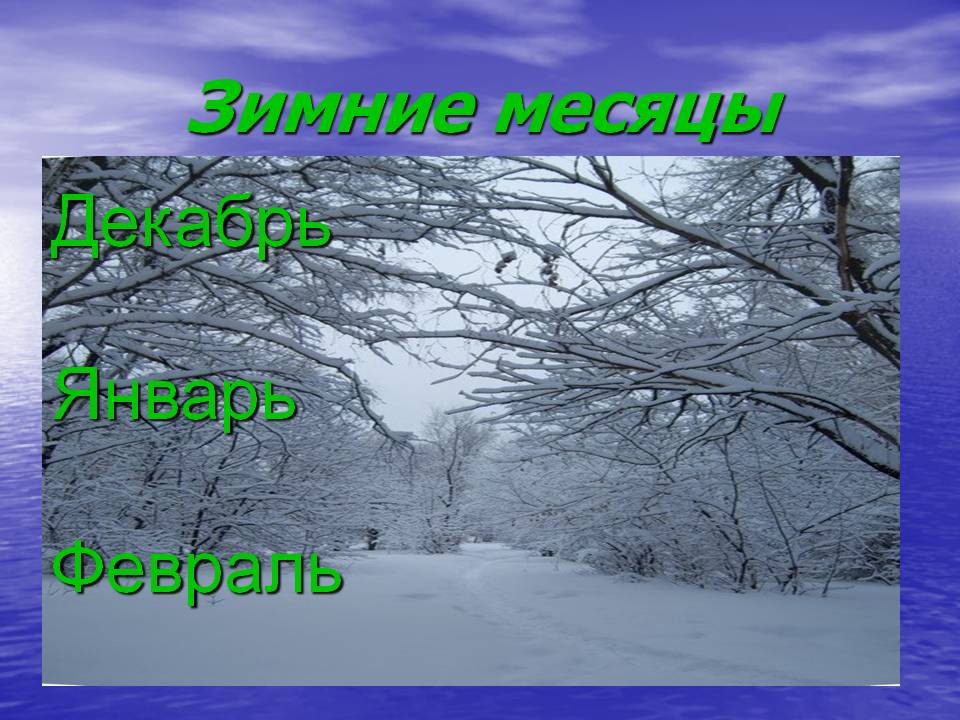 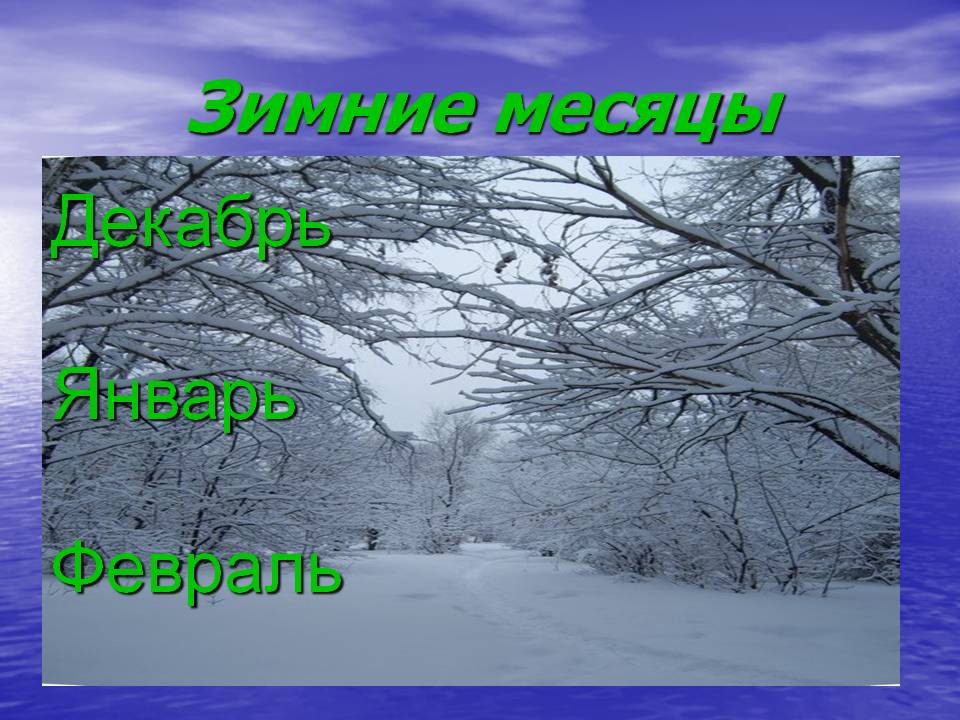 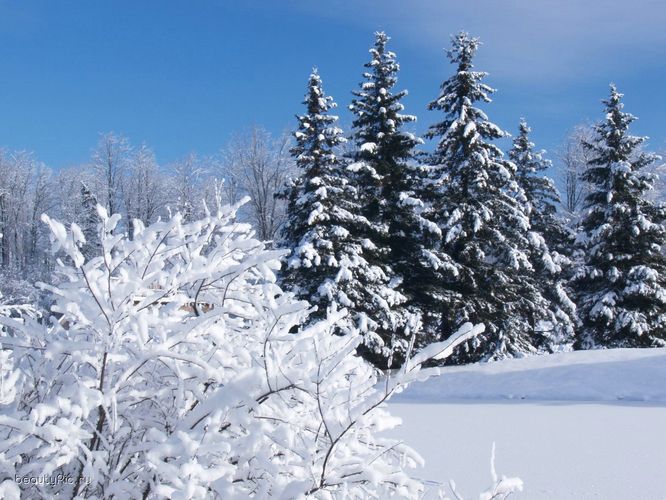 Декабрь
Декабрь – начало зимы!
Он мягкие снежные тучи
Берет у пингвинов взаймы!
Он льдом укрывает все речки
И лично придумал коньки;
Заснежит дорожки, крылечки –
Веселые будут деньки!
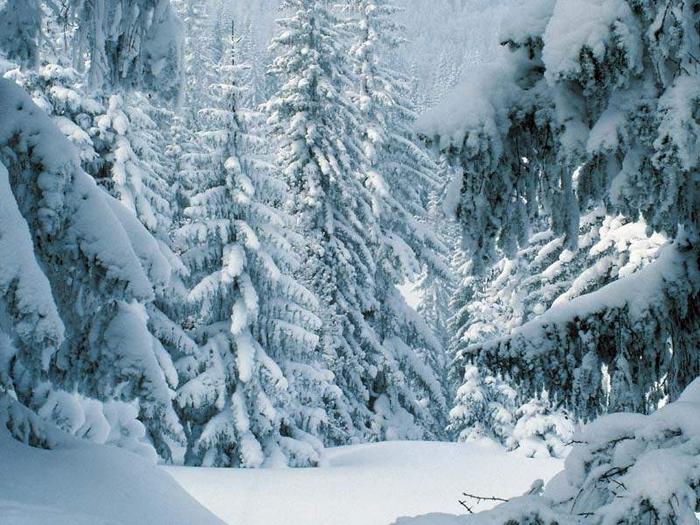 Январь
В январе ко всем придётВ белой шубе Новый год!В январе – начало года,Вся в снегу молчит природа.Спят медведи и ежи,Зайчик под сосной дрожит,В январе трещит мороз:Белый снег и красный нос.Доставай коньки и санки,Чтоб совсем ты не замёрз!
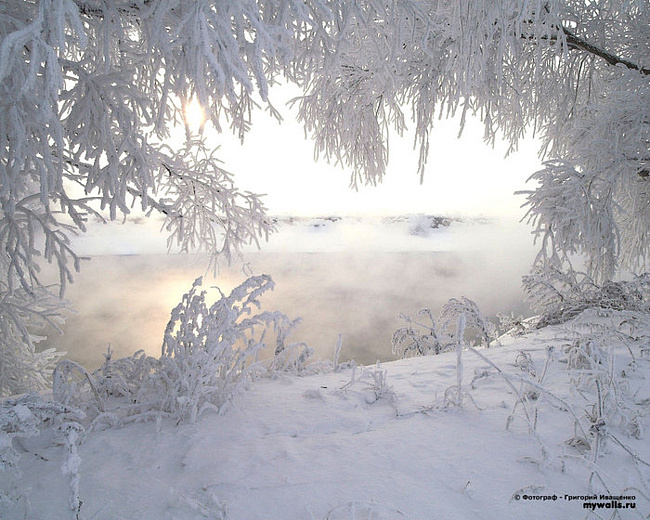 Февраль
Белокрылые метелиЗавывают в феврале.Звери сильно похуделиВ тесной норке и в дупле.Мы поможем им немножко:Хлеб в кормушку принесём.По заснеженным дорожкамВ задремавший лес придём.
Спасибо за внимание